Variabilidad en el precio de los carros importados como función de sus atributos
Miguel Armando Paniagua



Junio de 2019
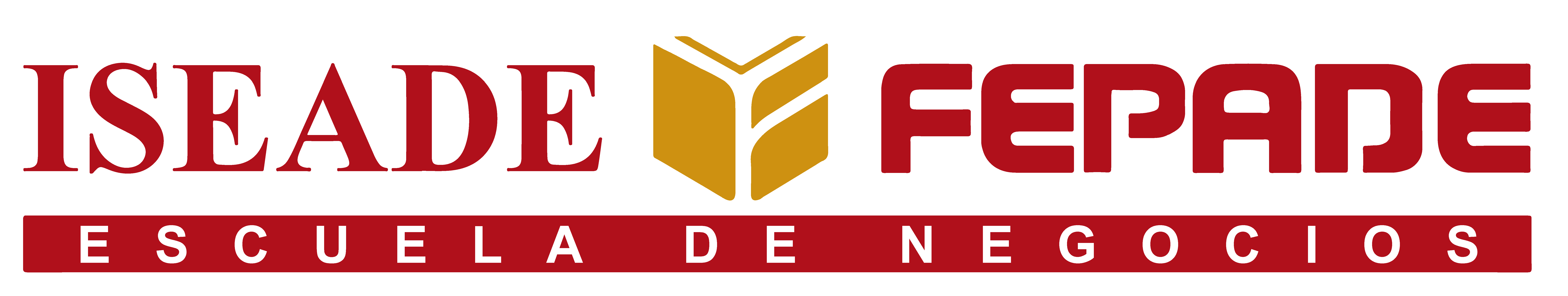 Motivaciones
¿Usado o de agencia?

¿Gris o rojo?

¿Sedan o camioneta?

¿Cuánto valor se pierde al esperar un año más?
Introducción
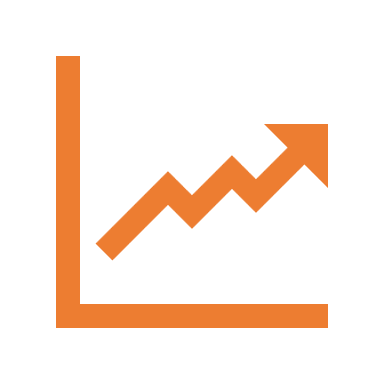 Entre 2016 y 2017
44, 000 autos usados adicionales al parque vehicular de El Salvador (Molina, 2017)

En 2018
1.17 millones de unidades activas
67.45 % placas particulares
Con base en datos abiertos del MOP

¿Variaciones en el mercado como respuesta a percepciones sobre la inseguridad y calidad del transporte colectivo?
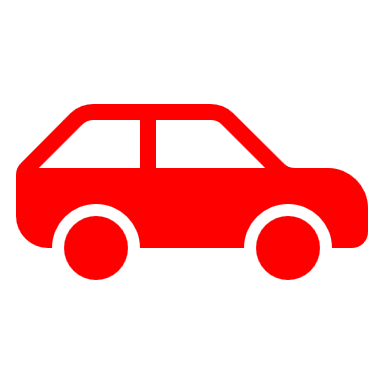 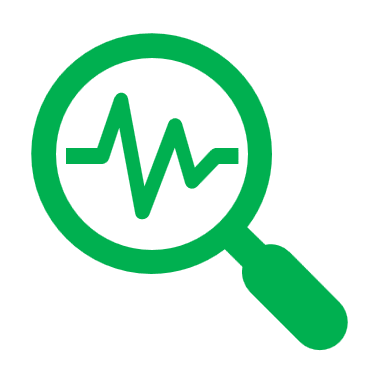 Introducción
No se identifica un modelo que estudie el precio de los autos en El Salvador desde un enfoque econométrico
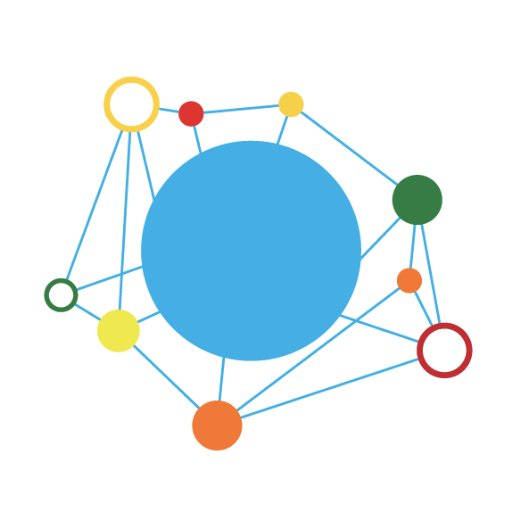 Objetivos
Contar con información que explique la generación de precios en el mercado de autos en El Salvador

Proveer insumos para apoyar la estrategia comercial
Nuevos y usados

Reducir la asimetría de información entre compradores y vendedores, fortaleciendo la eficiencia en ese mercado.
Marco teórico y referencial
Economía de la información
Asimetrías e ineficiencias en los mercados

El mercado de limones
Fundamentos para el análisis de segunda mano

Costos de búsqueda y bienes durables
Niveles de impaciencia y oferta disponible

Modelos de precios hedónicos
Enfoque cuantitativo para el modelaje de precios
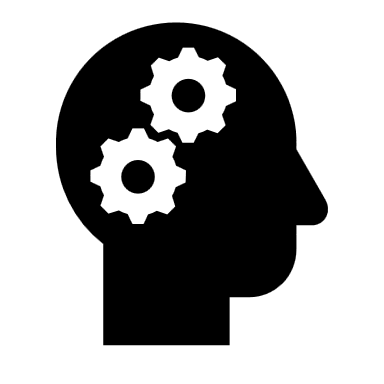 Literatura consultada
Técnicas de estimación
Recolección de datos
Elementos teóricos
(Cumhur & Senturk, 2009)
(Ramírez, Uriarte, Delbianco, & Larrosa, 2017)
(Pal, Sundararaman, Arora, Kohli, & Palakurthy, 2018)
(Akerlof, 1970)
Metodología de investigación
Exploratorio	

Sentar precedentes en el estudio del precio del parque vehicular en El Salvador
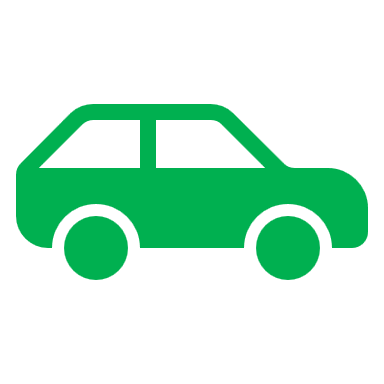 Metodología de investigación
Herramientas de análisis usadas
SPSS 23 
Manipulación de datos

Microsoft Excel 19.0 
Exploración de datos

R 3.5.3
Librerias asociadas
Rvest, gvlma, tseries, MASS, sandwich
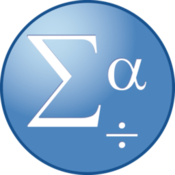 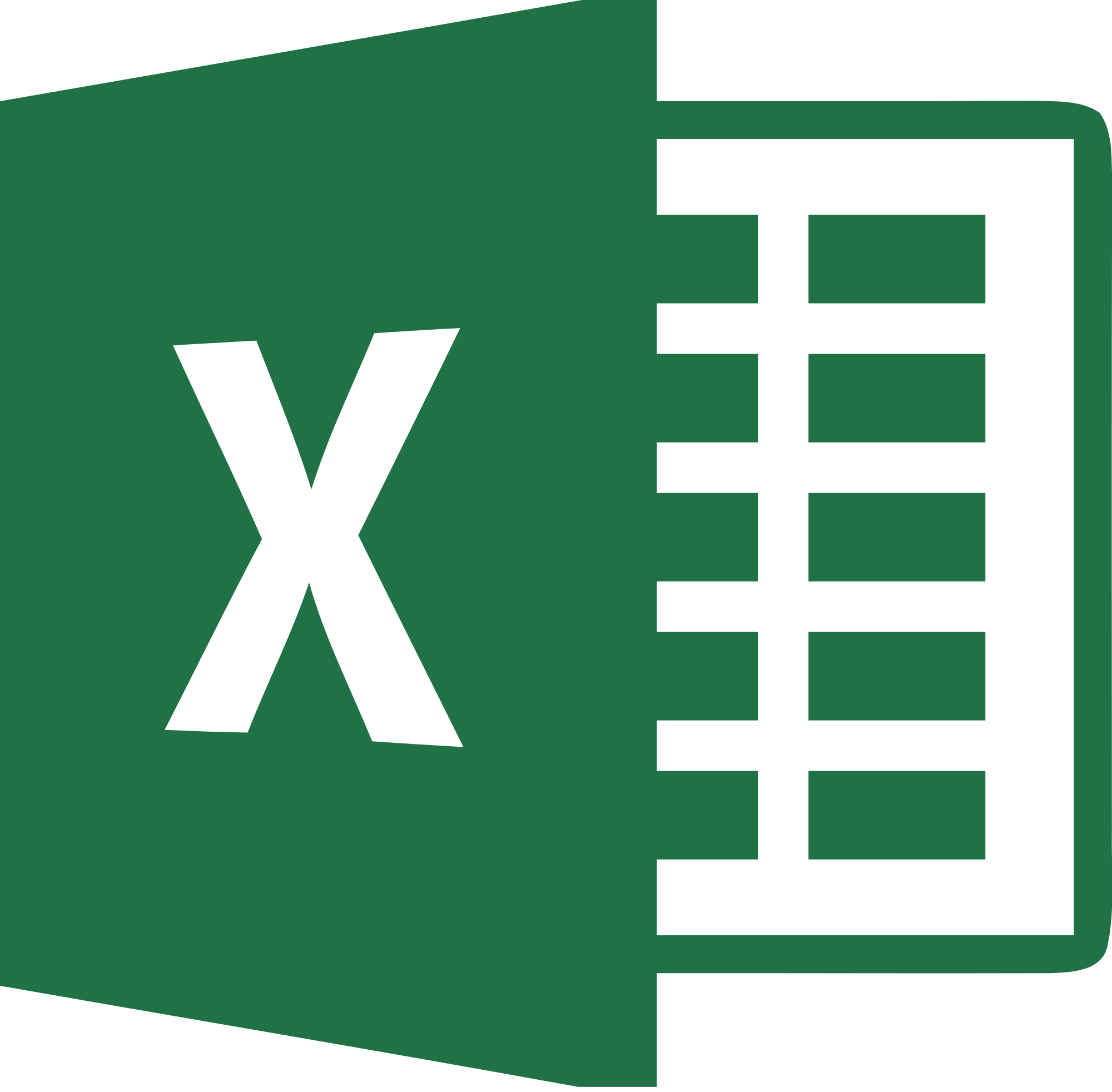 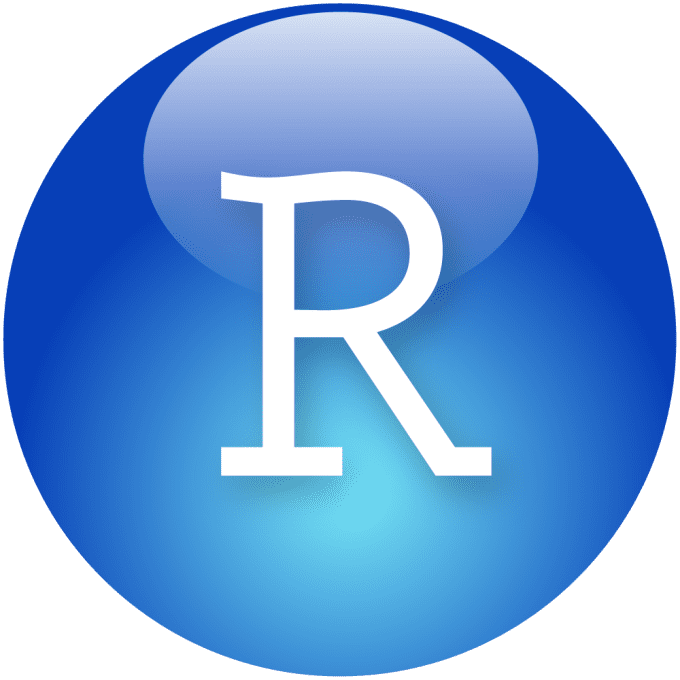 Fuentes de datos
Base propia y web scraping
Generación propia
Web scraping
www.encuentra24.com.

Base Ministerio de Obras Públicas
Parque vehicular al 13 de noviembre de 2018
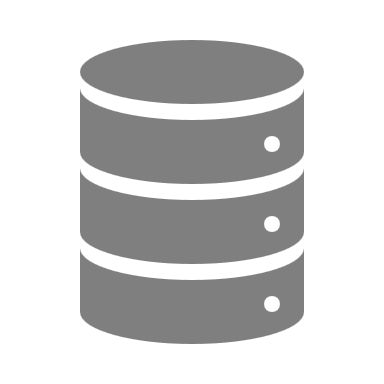 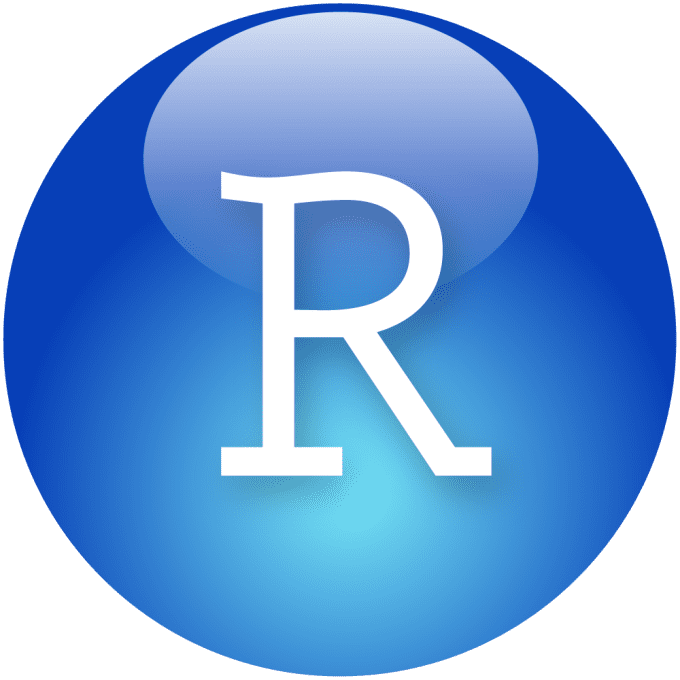 Web scraping
Recolectar datos no estructurados desde internet y prepararlos para el análisis
Listas de precios
Comentarios
Ofertas
rvest 

Múltiples inconsistencias en los datos

Hipótesis sobre el ajuste no válido de los datos
Web scraping – código de muestra
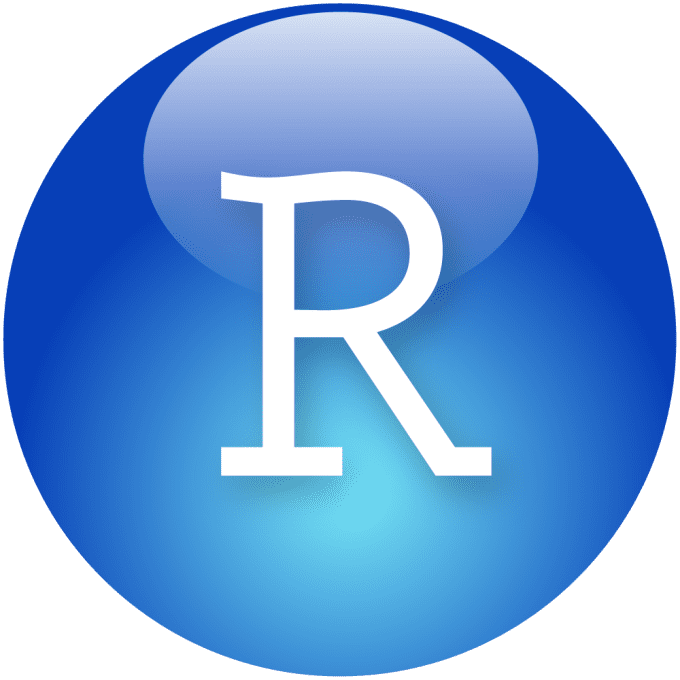 library(rvest)
library(dplyr)

s <- html_session("https://www.encuentra24.com/el-salvador-en/cars-auto-trucks-used-car#search=f_currency.SVC&page=1")
gas <-data_frame()
for(i in usados[1:15]){
  page <- s %>% follow_link(i) %>% read_html()
  
  fila <- page %>% html_nodes(".icon-gas~ .info-value") %>% html_text()
  gas <- rbind(gas, fila)
}
gas








s <- html_session("https://www.encuentra24.com/el-salvador-en/cars-auto-trucks-used-car#search=f_currency.SVC&page=1")
kmt <-data_frame()
for(i in usados[1:15]){
  page <- s %>% follow_link(i) %>% read_html()
  
  fila <- page %>% html_nodes(".icon-mileage~ .info-value") %>% html_text()
  kmt <- rbind(kmt, fila)
}
kmt
Técnica de estimación
Mínimos Cuadrados Ponderados
Reducir influencia de valores atípicos
No violar supuestos para la validez del modelo
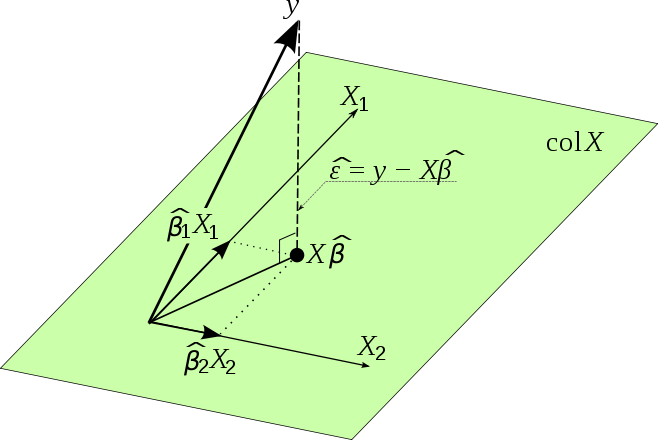 Enfoque computacional
ModeloRobusto3 <- rlm(log(as.numeric(VALOR_DEL_VEHICULO)) ~ DistCil + I(GBN) + I(Nuevo) + 
                        I(Otros) + I(NISSAN) + I(HYUNDAI) + I(KIA) + I(HONDA) + I(MITSUBISHI) +
                        I(CHEVROLET) + I(MAZDA) + I(FORD) + I(SUZUKI) + I(JEEP) + I(VOLKSWAGEN) + 
                        I(SCION) + I(GEO) + I(BMW)+ I(DODGE) + I(PEUGEOT)+
                        Tiempo, k2 = 1.345)

ModeloPonderado <- lm(log(as.numeric(VALOR_DEL_VEHICULO)) ~ DistCil + I(GBN) + I(Nuevo) + 
  I(Otros) + I(NISSAN) + I(HYUNDAI) + I(KIA) + I(HONDA) + I(MITSUBISHI) +
  I(CHEVROLET) + I(MAZDA) + I(FORD) + I(SUZUKI) + I(JEEP) + I(VOLKSWAGEN) + 
  I(SCION) + I(GEO) + I(BMW)+ I(DODGE) + I(PEUGEOT)+
  Tiempo, weights = ModeloRobusto3$w)
Preparación de los datos
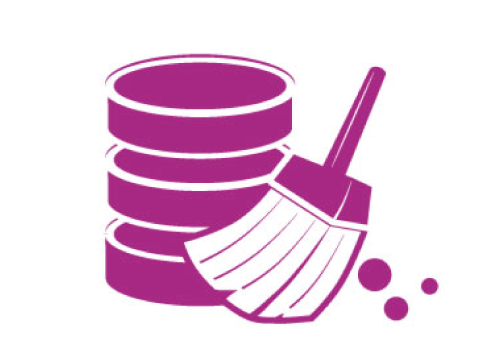 Base MOP
24 variables originales

Criterio de entrada
Se creó la variable tiempo
Solo autos con 30 o menos años
Exclusión de inconsistencias

407, 074 observaciones válidas para el análisis
Preparación de los datos
Variables generadas
Marca
Dicotómicas (dummies)
19 marcas, 79 % de las observaciones
Marcas menos 1 %, codificadas como Otras

DistCil
Distribución del cilindraje en quintiles
Controlar por el tamaño del auto

GNB
Valor de 1 si Gris, Negro o Blanco  (47 % de las observaciones)

Nuevo
Valor de 1 si auto importado como nuevo
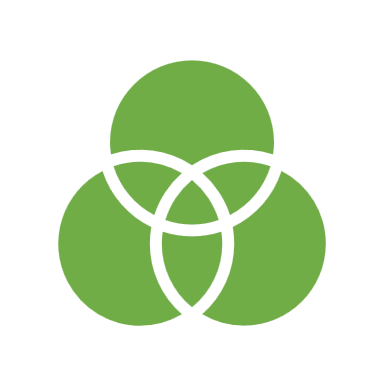 El modelo
Mínimos Cuadrados Ponderados
Regresión Robusta
Método de Hubber
Modelo teórico planteado
Forma funcional

Log - Nivel
Validez del modelo e interpretación
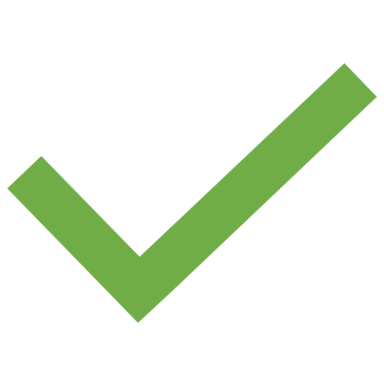 Significancia
Indivdual (prueba t)
Conjunta (prueba F)

R – cuadrado ajustado

Prueba Jarque-Bera

Prueba Breusch-Pagan

Aplicando Mínimos Cuadrados Ponderados
Validez del modelo e interpretación
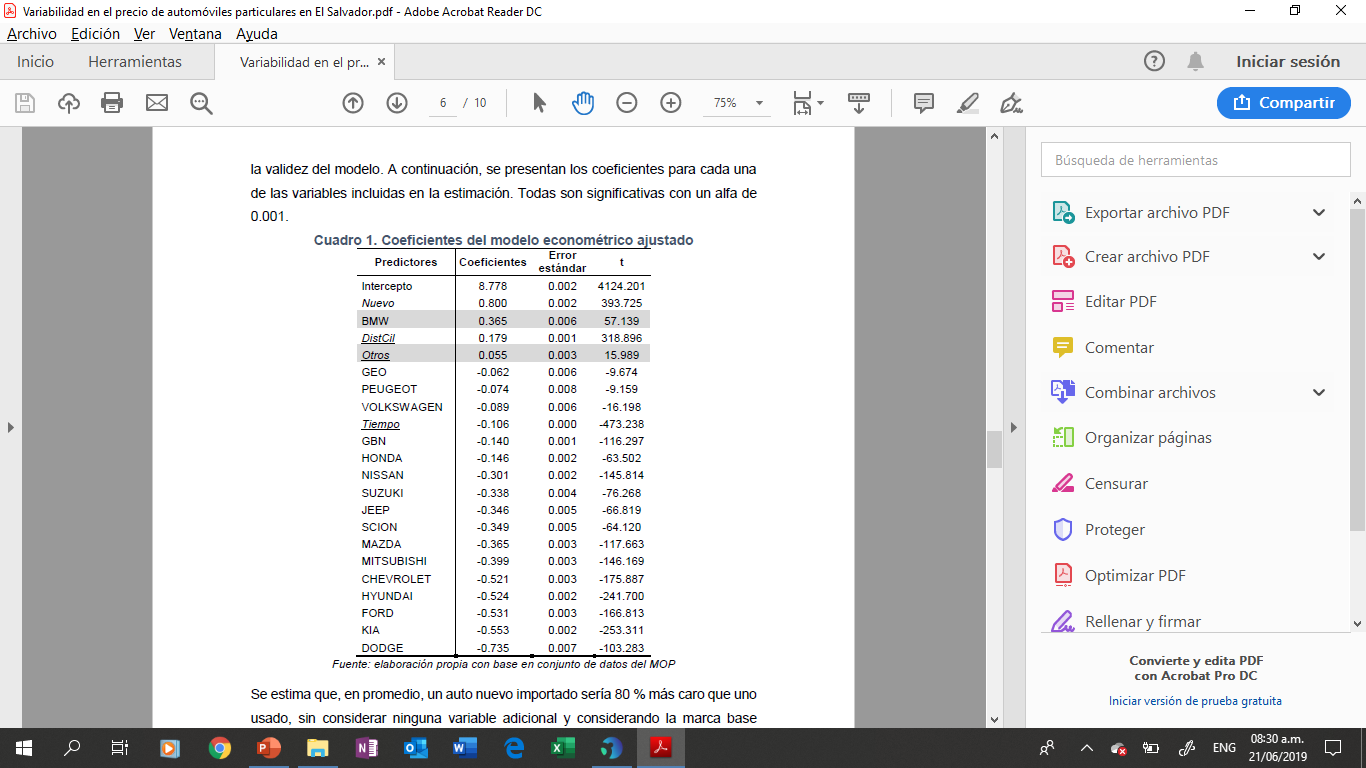 Análisis y discusión
Marca (en promedio, 35 % menos que Toyota)
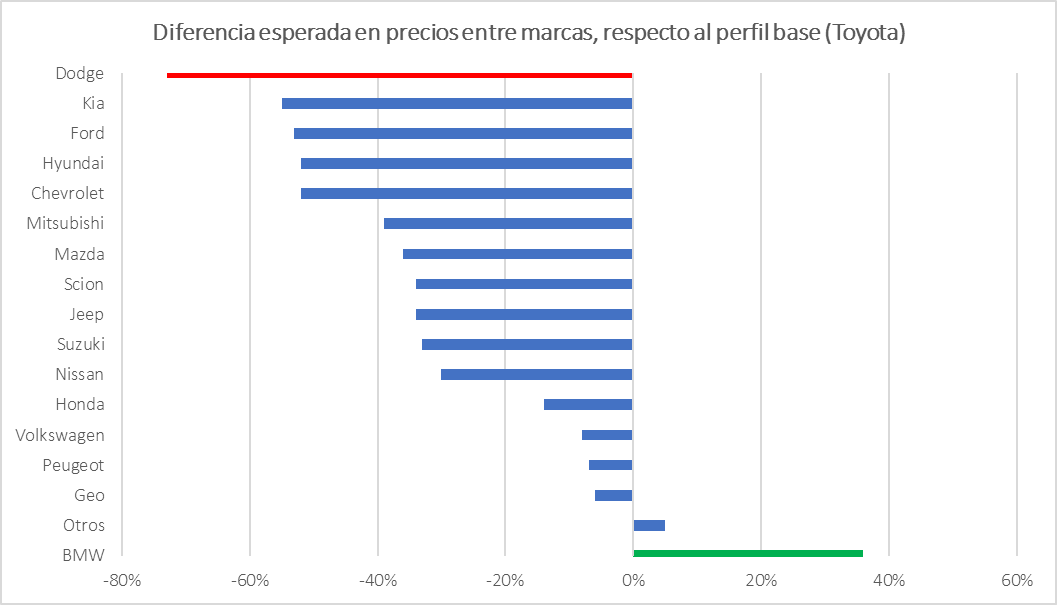 Fuente: elaboración propia con base en datos del MOP
Color
¿Contraintuitivo?
Autos son bienes durables
Menor sensibilidad a costos de búsqueda
Mayor disponibilidad es resultado de mayor oferta
Consumidores con opciones
14 % 
Más barato
(GNB)
Tamaño
Coches más grandes valorados como un bien superior

Limitación
Autos de cilindrada alta con carrocerías tipo sedan
17.9 % 
más caro
(Por incremento 
en DistCil)
Premium por ser nuevo
Hasta 
80 % 
más caro
(Nuevo)
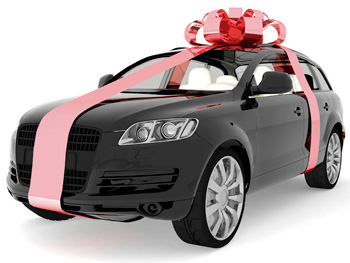 Tiempo (longevidad)
10.6 % 
Menos valor
(Por incremento 
en Tiempo)
Parece poco probable que un auto se quede sin valor

Explorar especificaciones que consideren efectos decrecientes en el tiempo

Explorar interacciones con marcas
Conclusiones
Se confirman algunas ideas del conocimiento popular.
Toyota como una marca altamente valorada
Los autos más grandes son mejor valorados
El tiempo penaliza fuertemente el valor del carro.
Conclusiones
Vacíos importantes en las fuentes de datos disponibles.
Insumo de gran valor, pero con potencial de mejora
Necesario incluir otros atributos de los autos:
Tipo de transmisión
Tipo de combustible
Número de asientos
Número de puertas
Definición de diferencia entre precio de internación y valor del auto
Necesidad de registro y publicación del historial de la reventa de los autos.
Conclusiones
Las variables identificadas en la literatura se adecúan al contexto salvadoreño.

Los listados en internet (o cualquier otra), que liste precios desde los ofertantes puede verse afectada por sobre precios aleatorios en búsqueda de margen de negociación.
Variación en los precios ajenas a sus atributos
Fenómeno potenciada por asimetrías de información.
Recomendaciones
Que el Viceministerio de Transporte exija que el formulario sobre matrícula por primera vez sea llenado completamente.

Estandarizar y ampliar el conjunto de opciones de la casilla “CLASE” de dicho formulario.
Tipificar Sedan y Camioneta
Remover las limitantes de estudiar el tamaño con el cilindraje.
Recomendaciones
Que instituciones con competencia en Defensa del Consumidor diseñen y pongan en práctica:

Un sistema de certificación para sitios de precios en línea de carros usados.

Estandarizar el tipo y la calidad de la información publicada.
Recomendaciones
Promover el análisis cuantitativo, por parte de otros investigadores e instituciones relevantes, del mercado de autos en El Salvador 

Estimación de modelos predictivos de los precios, los cuales puedan ser alojados en sitios web y consultados por el público general 

Reducir la brecha de información entre consumidores
Preguntas y respuestas
Muchas gracias
Miguel Armando Paniagua
mpaniagua@iseade.edu.sv
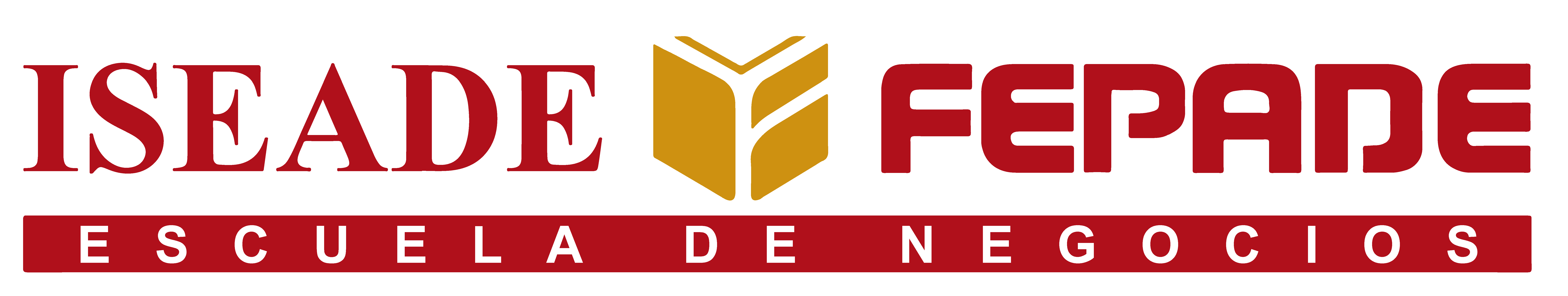